САБАҚТЫҢ ТАҚЫРЫБЫ:
OUR  TOPIC IS:
Химиялық реакция типтері
Types of chemical reaction
Сабақтың   мақсаты  Lesson objectives:
8.2.2.1 -бастапқы және түзілген заттардың саны мен құрамы бойынша химиялық реакцияларды жіктеу
Қандай сұрақтарға жауап беріледі?
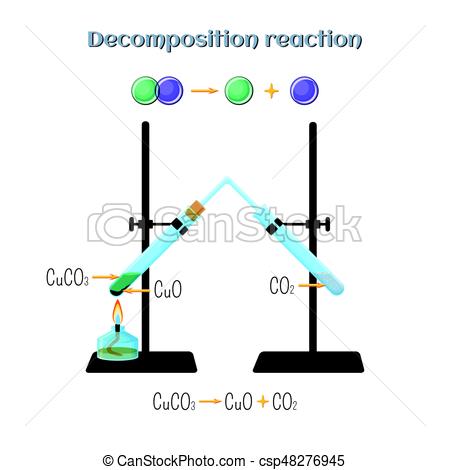 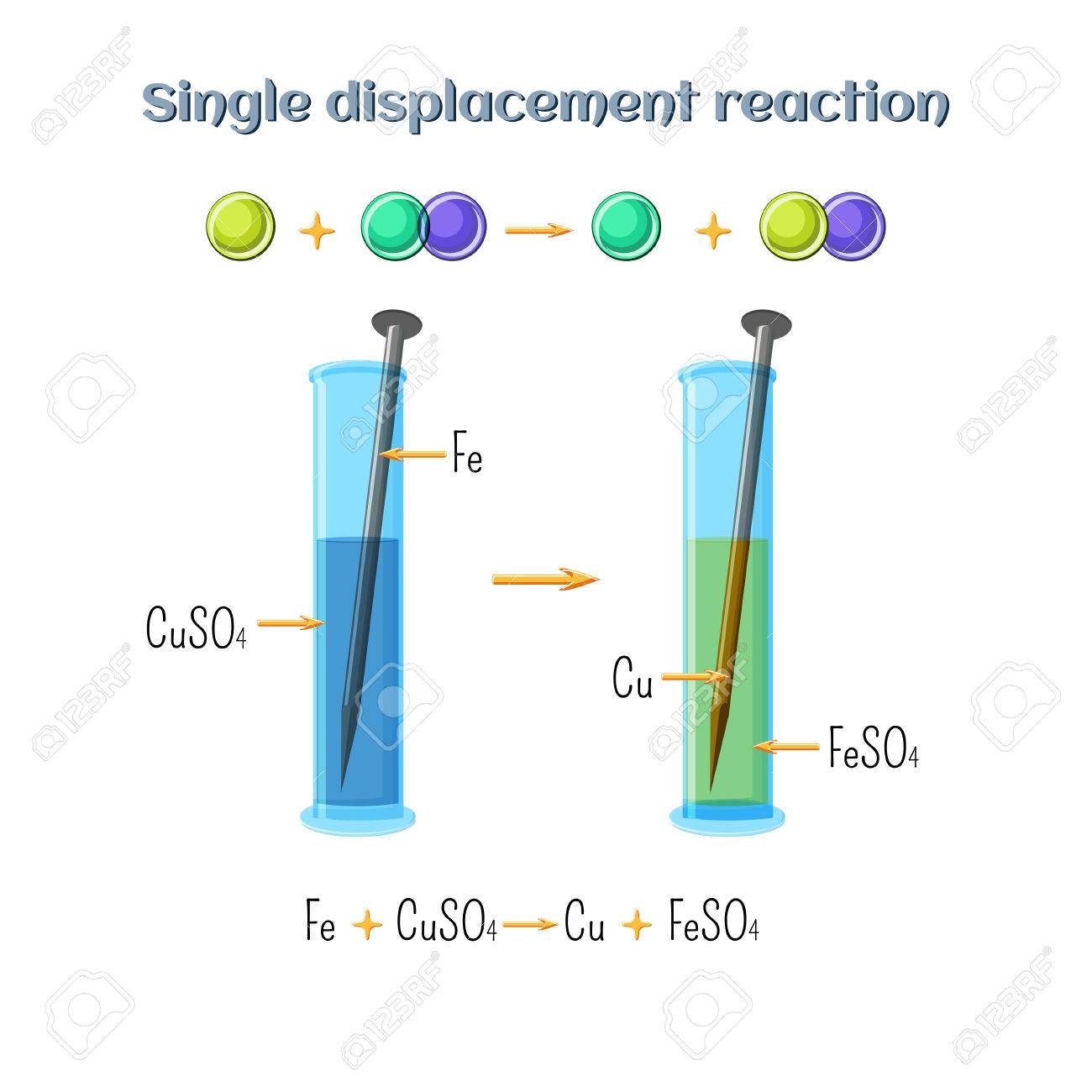 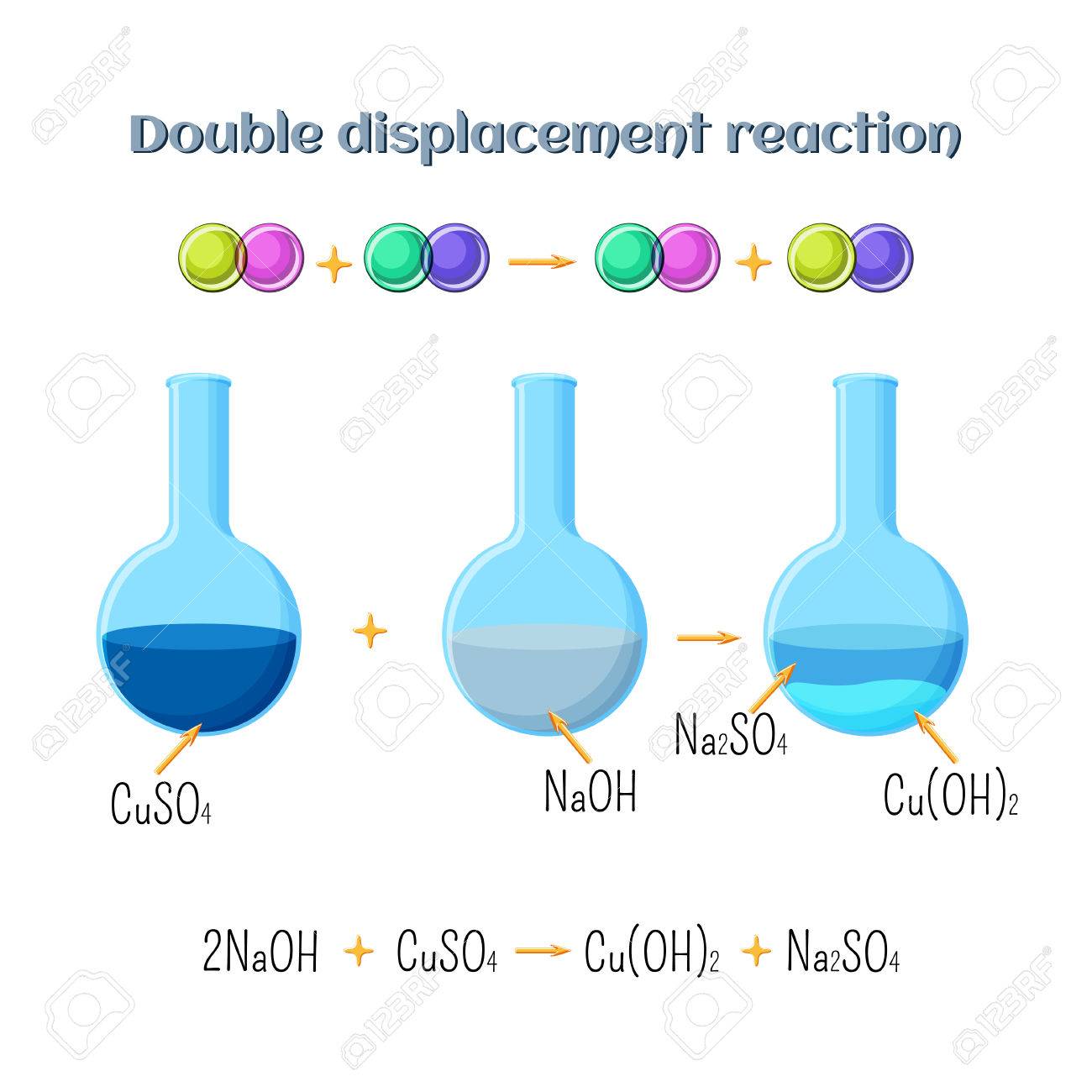 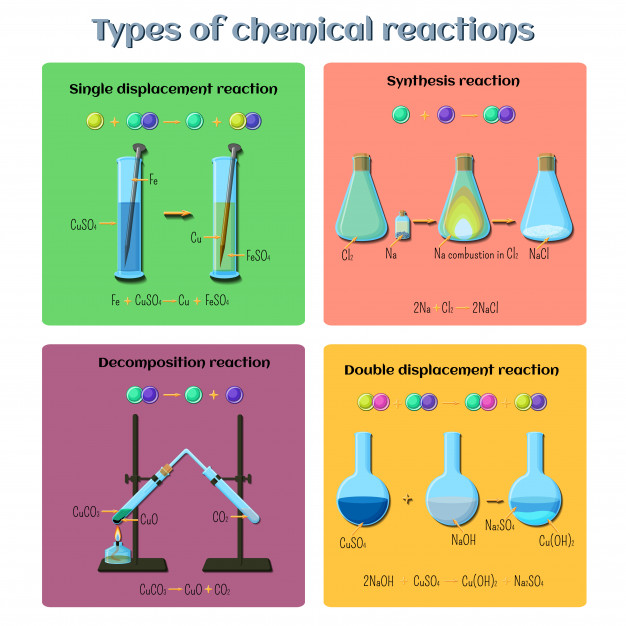 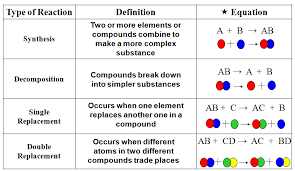 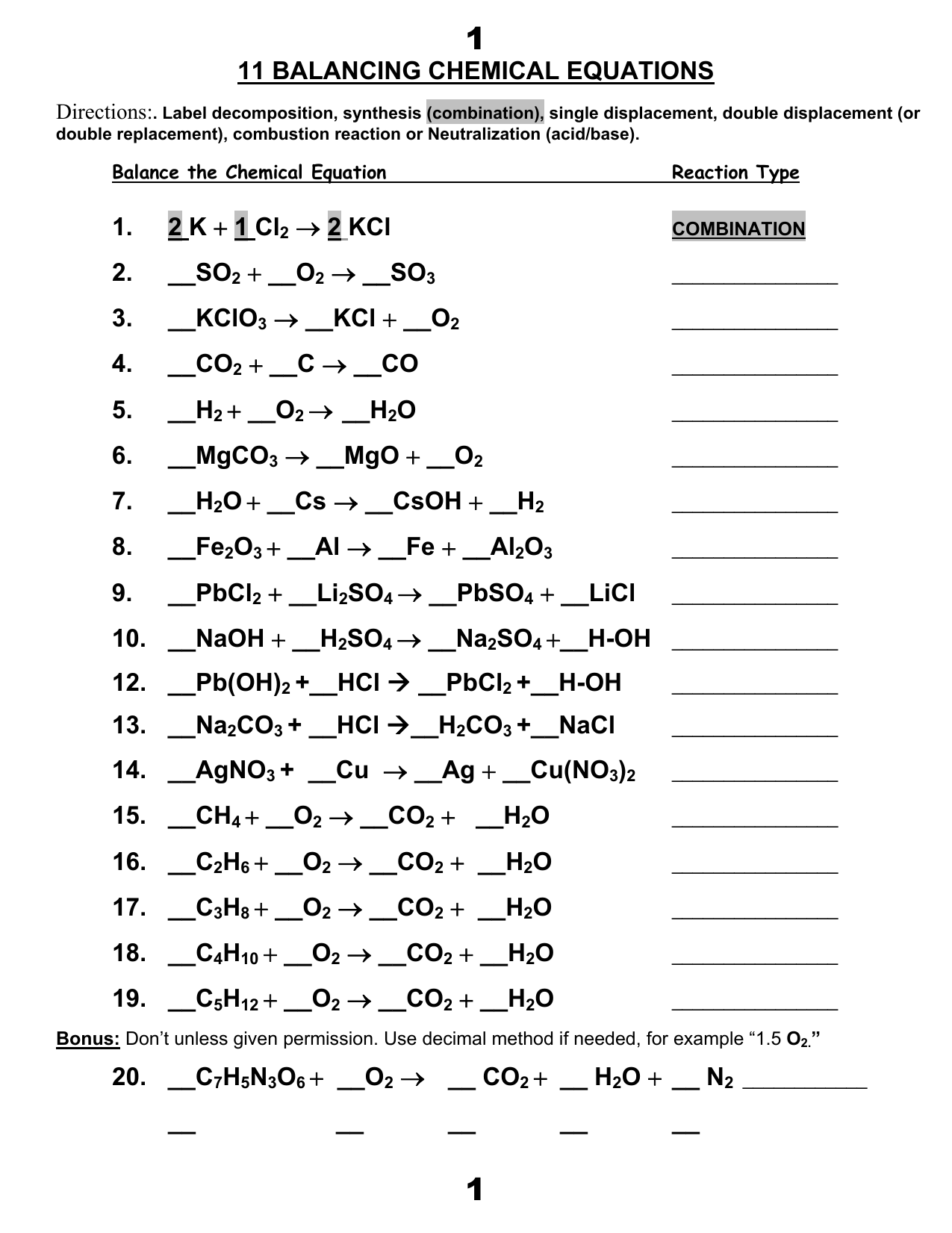 Сұлбадағы жоқ заттарды орнына қойып реакция теңдеулерін теңестіріңдер:Find the missing substance
А)   2Mg +  ... → 2MgO
Б)   2H2 +  O2    2...      
В)   2HgO    2Hg  +  ...
Г)   CuCl2 +  Fe    ...  +  FeCl2
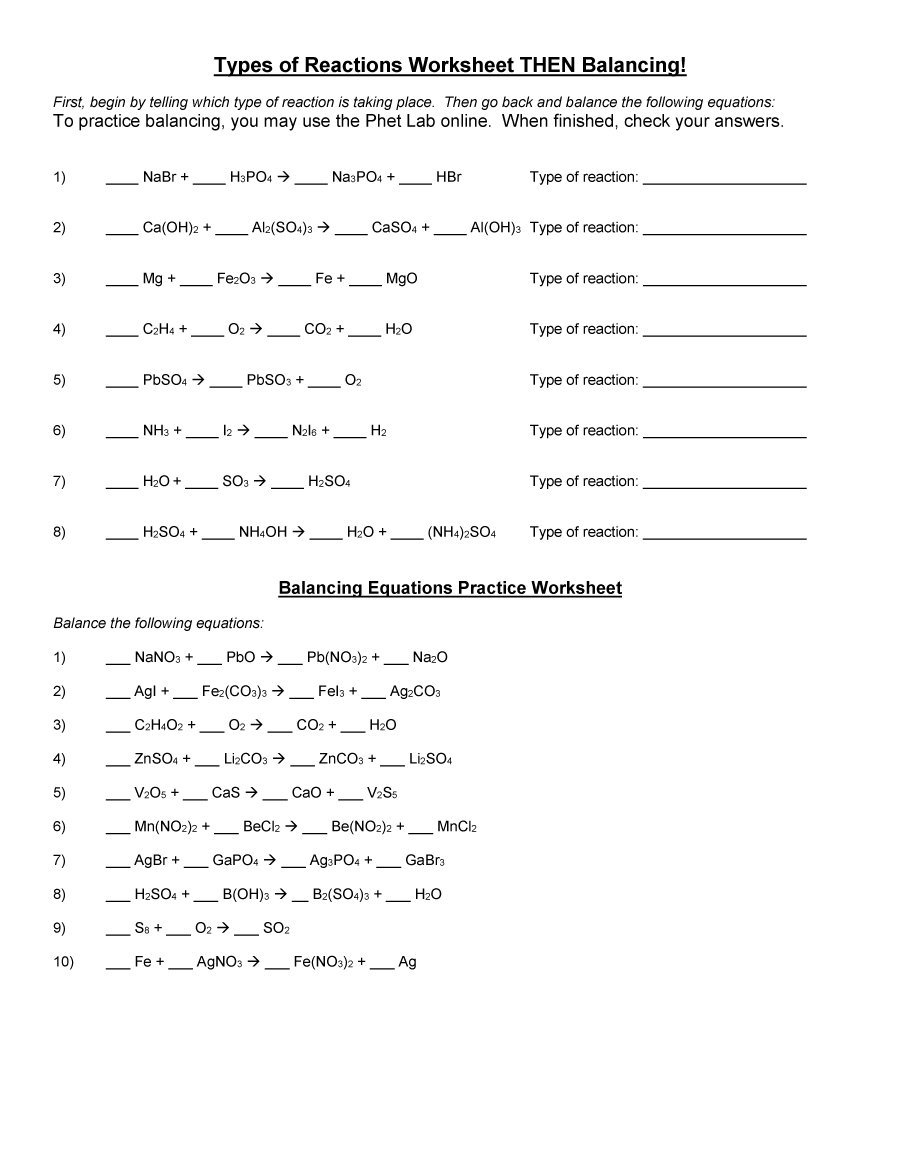 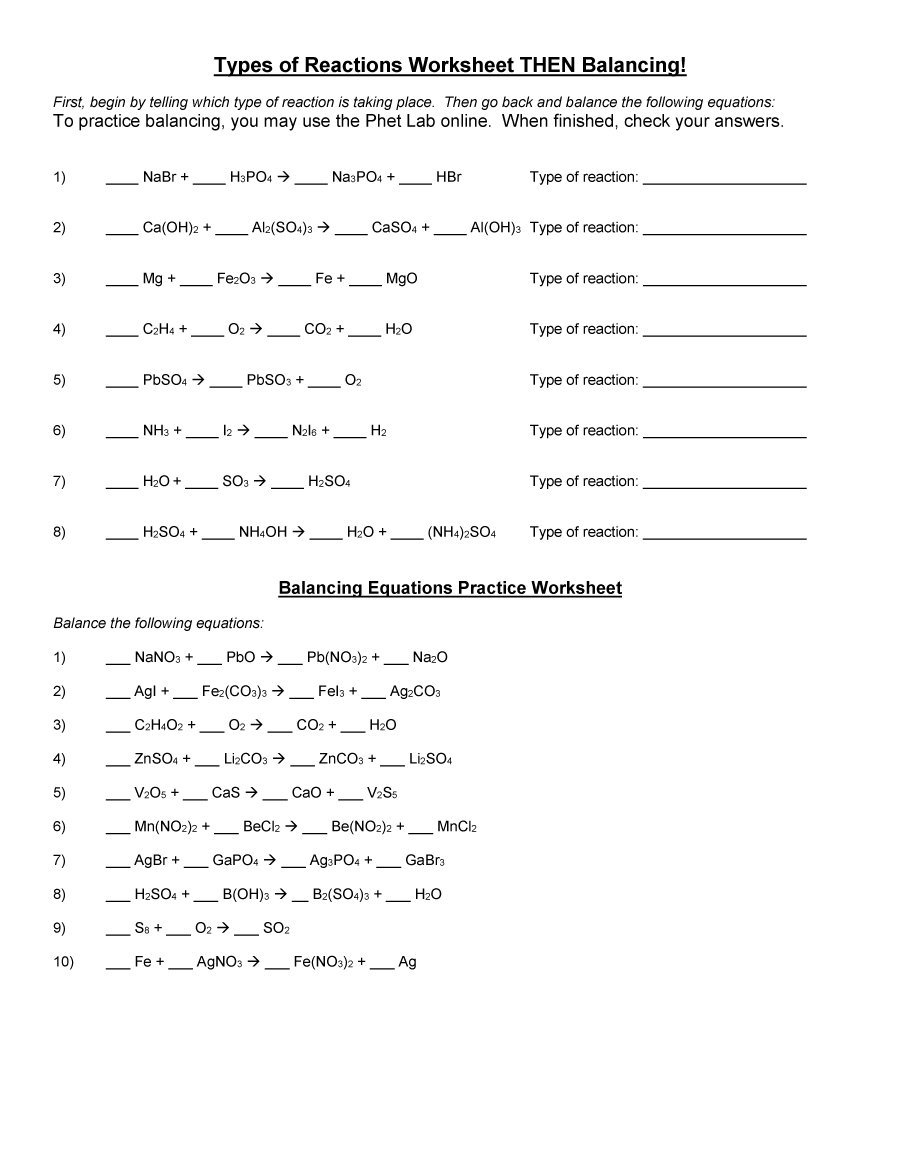 Test
Үй тапсырмасы  Hometask
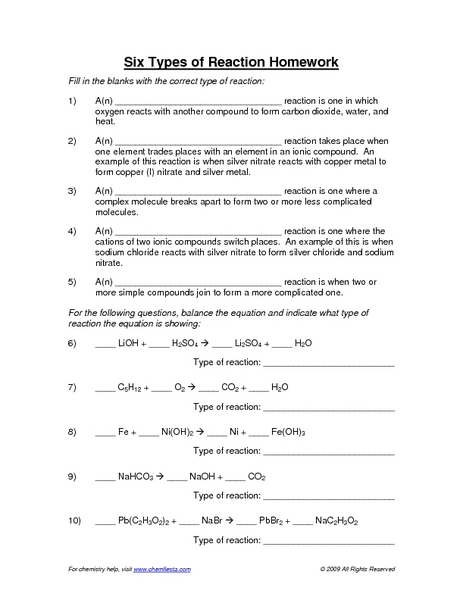 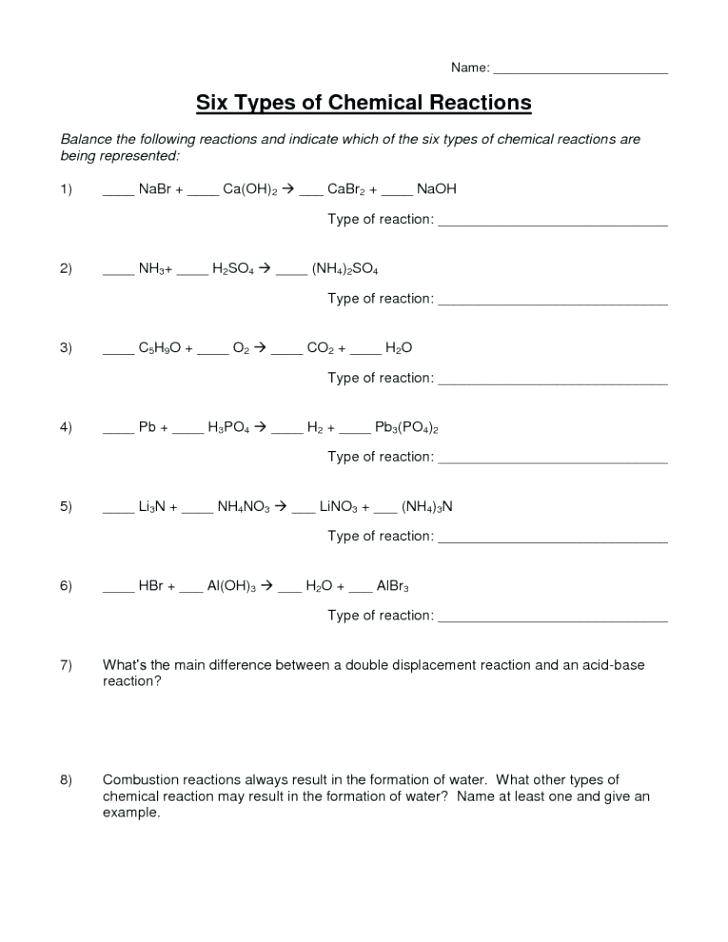